Operation and First Data of DM-Ice17 at the South Pole
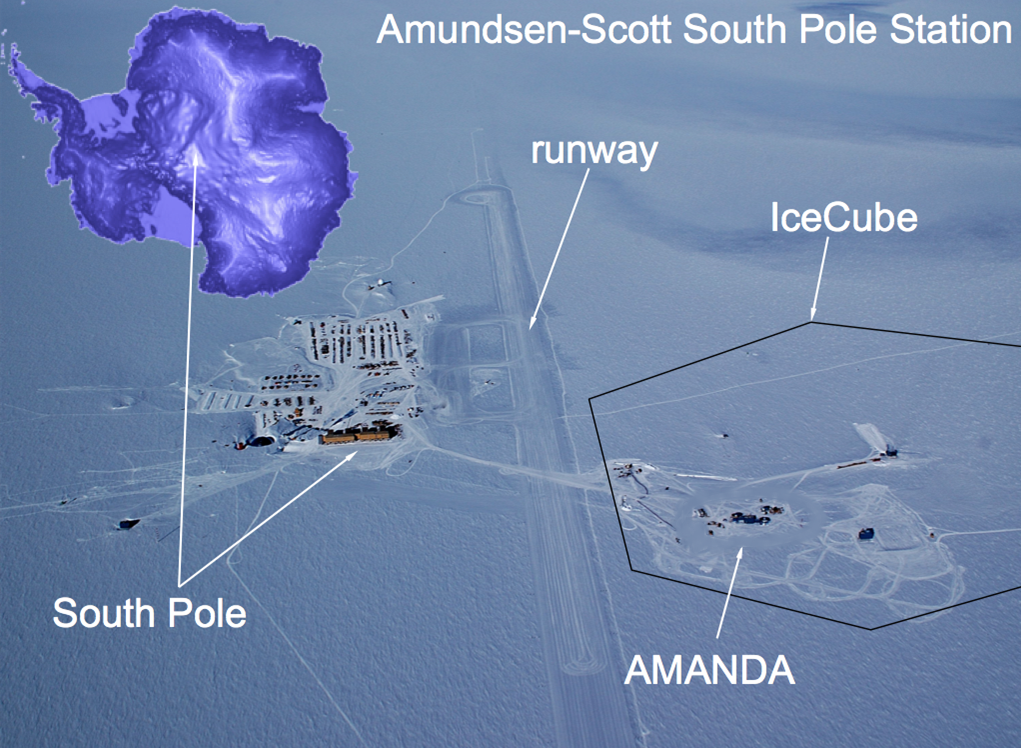 DM-Ice17
DM-Ice
IPA  2013
Madison, WI
May 13
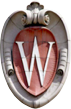 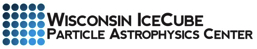 A Dark Matter detector in the South Pole Ice
Matthew Kauer
University of Wisconsin - Madison
(on behalf of the DM-Ice collaboration)
Matthew Kauer, UW Madison
IPA 2013, Madison
1
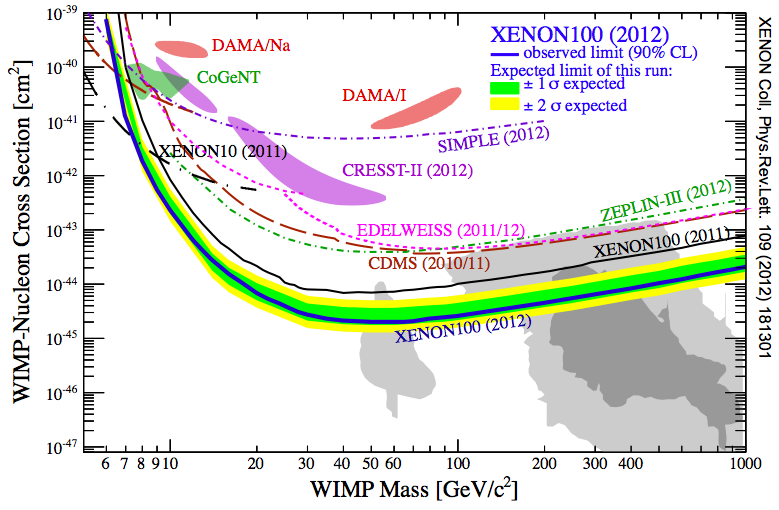 “Tension” in the field
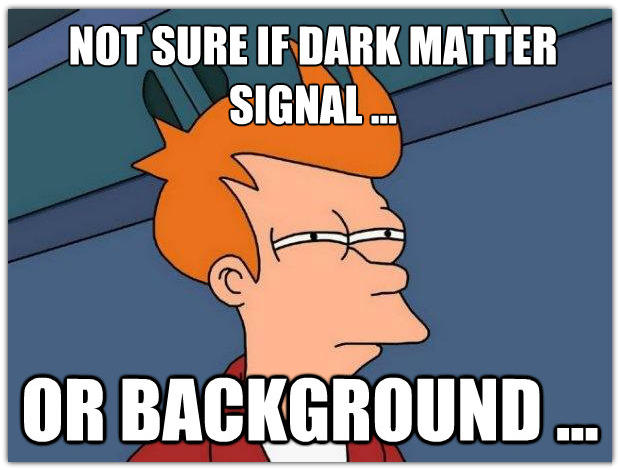 DAMA 8.9σ Modulation:
Phase: 146 ± 7 days
Period: 0.999 ± 0.002 yr
Background: ~ 1 cpd/kg/keV
Amplitude: 0.01 cpd/kg/keV
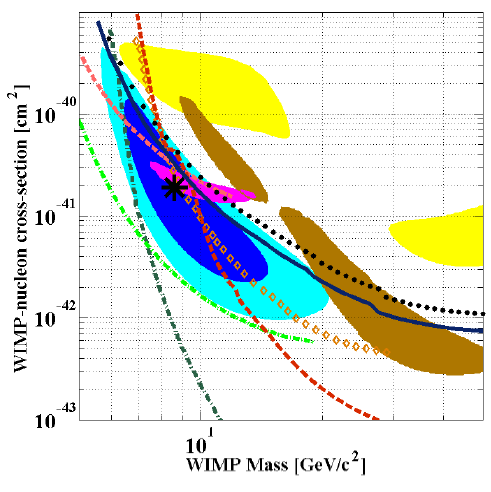 CDMS II
Silicon Analysis
140 kg.days
3 events 5-7σ
DAMA/LIBRA
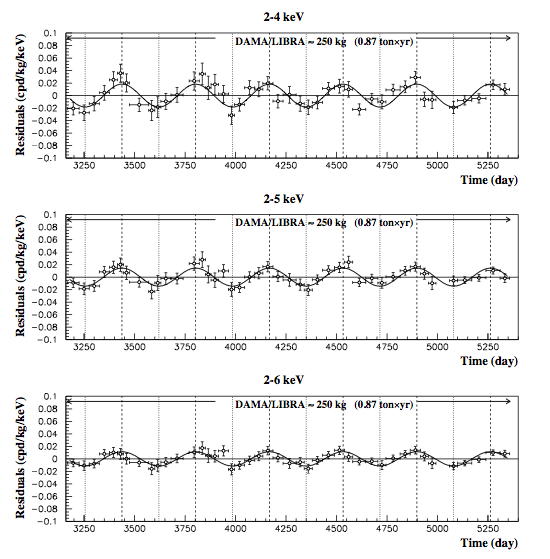 CRESST
CoGeNT
XENON-10
68%
arXiv: 1304.4279
90%
CDMS-II (Si)
XENON-100
EDELWEISS
CDMS-II (Ge)
Matthew Kauer, UW Madison
IPA 2013, Madison
2
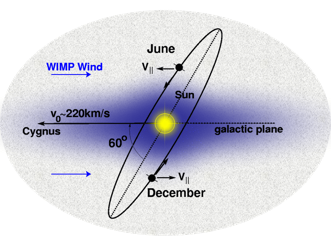 ice
rock
Annual Modulation Dark Matter Searches
with NaI Detectors
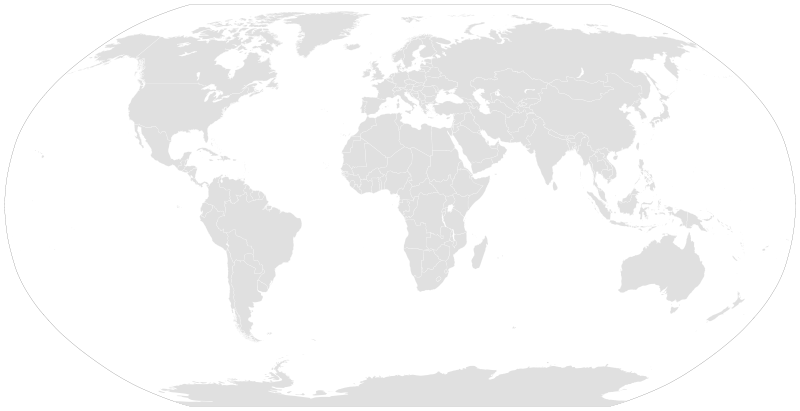 Several groups conducting ultra-pure crystal R&D with several vendors to go to the full scale
Only experiments in the Southern Hemisphere can definitively confirm DAMA.
Matthew Kauer, UW Madison
IPA 2013, Madison
3
DM-Ice (250 kg NaI)
Use NaI(Tl)
Eliminate uncertainties due to detector effects and dark matter models
Crystal Array for sophisticated event tagging

Detection (5σ) or exclusion
500 kg*yr NaI (same scale as DAMA)
Threshold < 2 keVee
Background < 5 cpd/kg/keV

Go to the South Pole
Seasonal effects have opposite phase
2200 mwe overburden
Ice < 1 ppt U/Th  (radon ~0)
Ice < 1 ppb K
Ice == great neutron moderator
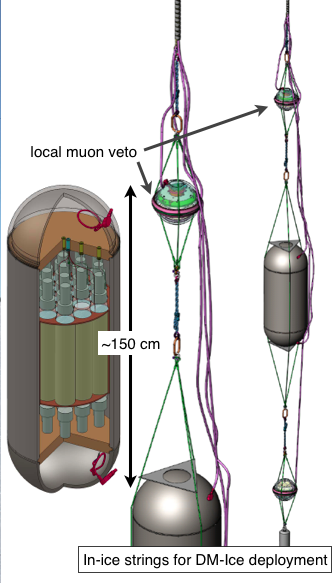 DM-Ice (250 kg)
arXiv:1106.1156
DM-Ice Sensitivity
500 kg•yr NaI
 (2 - 4 keV) with 1, 2, and 5 dru bkg
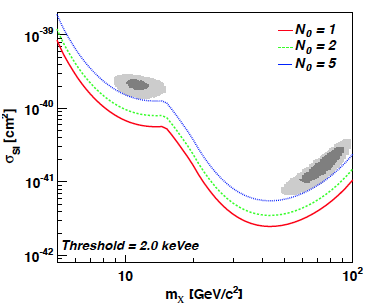 Matthew Kauer, UW Madison
IPA 2013, Madison
4
Global NaI Powder R&D
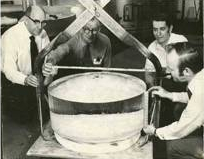 From simulation, internal backgrounds dominate, particularly 3 keV 40K
DAMA’s crystals (NIMA 592 (2008) 297– 315) :
238U   : 1 - 10 ppt
232Th  : 1 - 10 ppt
  natK    : < 20 ppb
NAIAD crystals : 5 - 10x DAMA bkg (PLB 616 (2005) 17–24)
DM-Ice17 now has 2 NAIAD crystals
32” diameter NaI Crystal
Technical challenge == a method to measure K < 100 ppb level
ICPMS  is promising  < 10 ppb
Samples have been sent…
Also working with SICCAS (Shanghi)
Matthew Kauer, UW Madison
IPA 2013, Madison
5
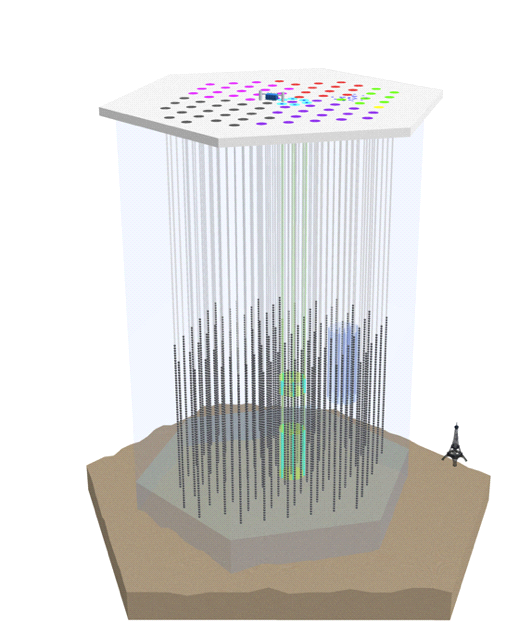 IceCube
lab
50m
1450m
String 79
String 07
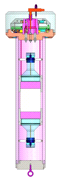 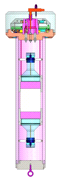 2450m
2820m
bedrock
DM-Ice17 Deployment
Feb 2010
 a great idea!
Dec 2010
 IceCube DAQ
 NAIAD crystals
 deployed at Pole
10 months
Co-Deployed with IceCube at the South Pole in December 2010
 A 17 kg NaI detector 
 Operation since Jan. 2011
 Data run from June 2011
Goals…
 determine the feasibility of deploying a remotely-operable detector in the Antarctic Ice
 Assess the environmental stability
 Establish the radiopurity of the Antarctic ice / drill ice
 Explore the capability of IceCube to veto muons 
 Look for modulations
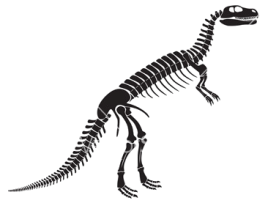 2200 M.W.E. overburden
  ~85 muons/m^2/day
Matthew Kauer, UW Madison
IPA 2013, Madison
6
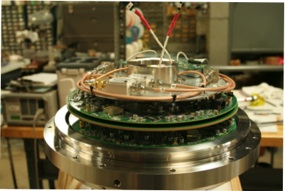 DM-Ice17 (prototypes)
36 cm (14”)
IceCube DOM 59
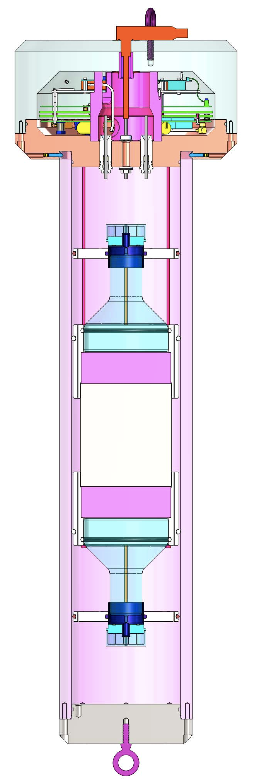 Prototype  x2
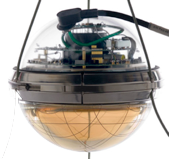 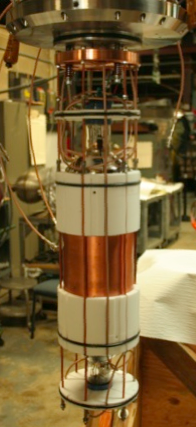 2 HV control boards
2 IceCube mainboards
PMTs: 
5” ETL 9390-UKB
IceCube DOM 60
1.0 m
NAIAD NaI Crystal 
(Ø 5.5” x 6”, 8.5 kg)
5 cm quartz lightguides
(Suprasil B)
7 m
PTFE light reflectors
Stainless Steel Pressure Vessel
DM-Ice
Matthew Kauer, UW Madison
IPA 2013, Madison
7
Data Transfer
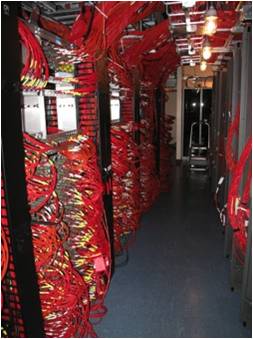 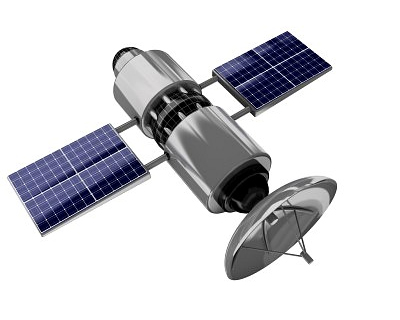 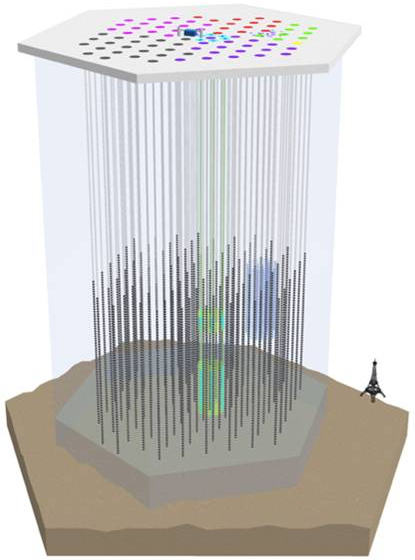 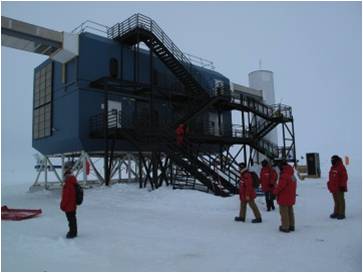 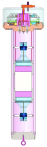 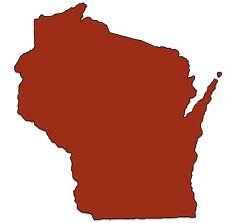 Remotely programmable sample rate, HV & threshold
Each PMT set to trigger  ~ 0.3 spe
Waveform recorded only when coincidence between both PMTs w/in 800 ns on a single crystal
Waveform from each PMT digitized separately in the ice by IceCube mainboards and sent to hub
Time stamp synchronized to IceCube GPS and calibrated for transit time
Data sent over satellite to Madison, WI
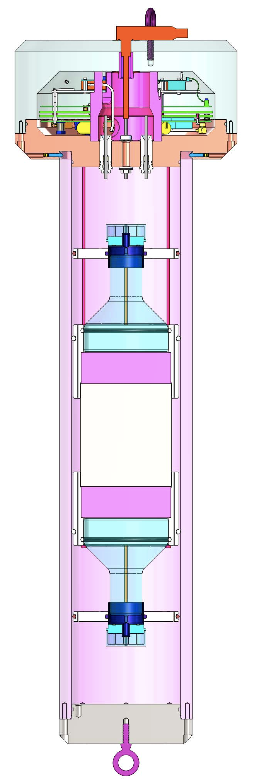 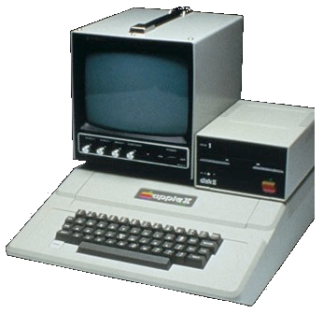 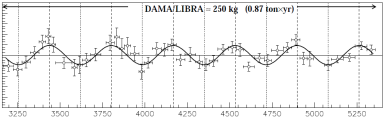 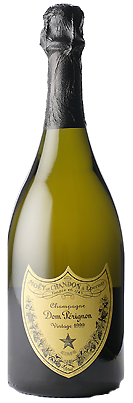 Matthew Kauer, UW Madison
IPA 2013, Madison
8
Temp and pressure sensors mounted on the mainboards
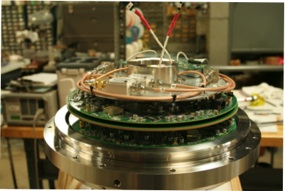 Detector Monitoring
Temperature of the boards
~10°C above surrounding ice
Fast (2-3 weeks) decrease during freeze-in
Slower decrease over a few months after freeze-in
Pressure follows similar trend as temperature (ADC resolution limited)
High Voltage on the PMTs
Values recorded every 2 sec. before April 2012. Every 60 sec. since April 2012.
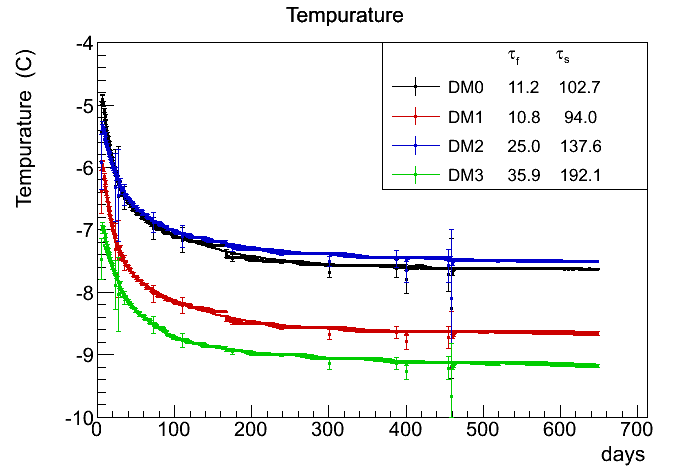 data
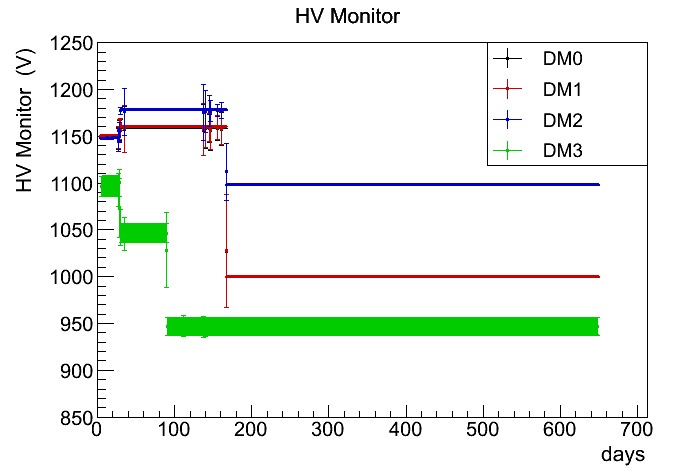 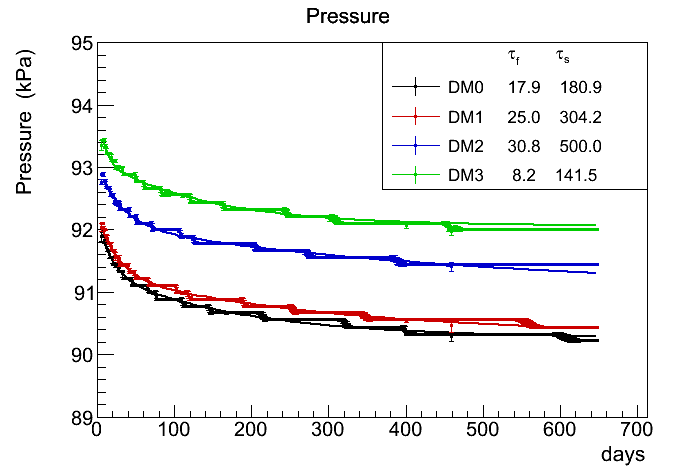 data
data
Matthew Kauer, UW Madison
IPA 2013, Madison
9
Detector Monitoring
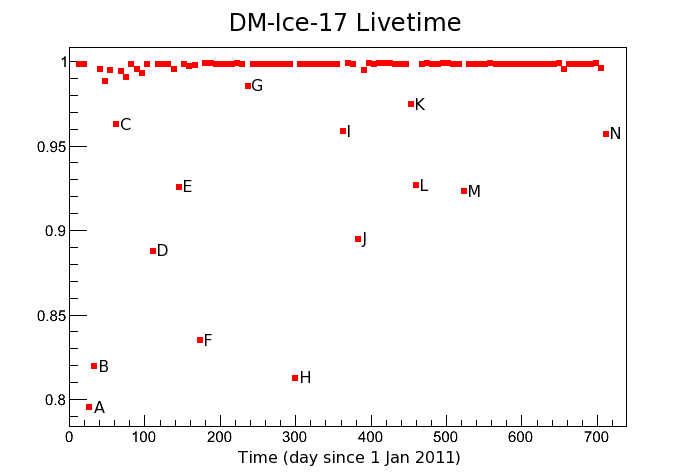 data
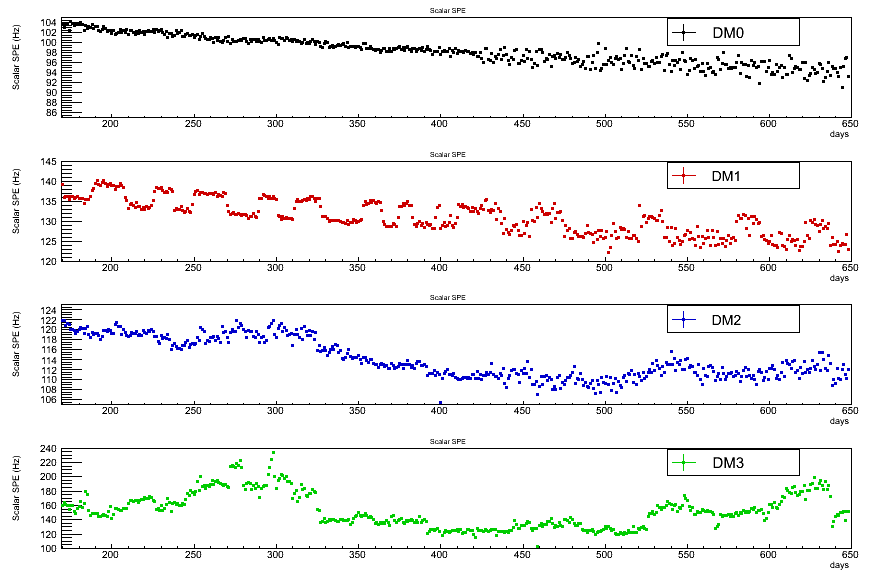 PMT Trigger Rates
data
Single PMT trigger rates
  General decay over time
  Single trigger rate variation seems mostly in the noise (not observed in coincident data)
DM-Ice17 Livetime
Data run since June 2011
  99.75% uptime 
  well known down times (power cycling, pedestal and dark noise runs)
Matthew Kauer, UW Madison
IPA 2013, Madison
10
Signal Channels
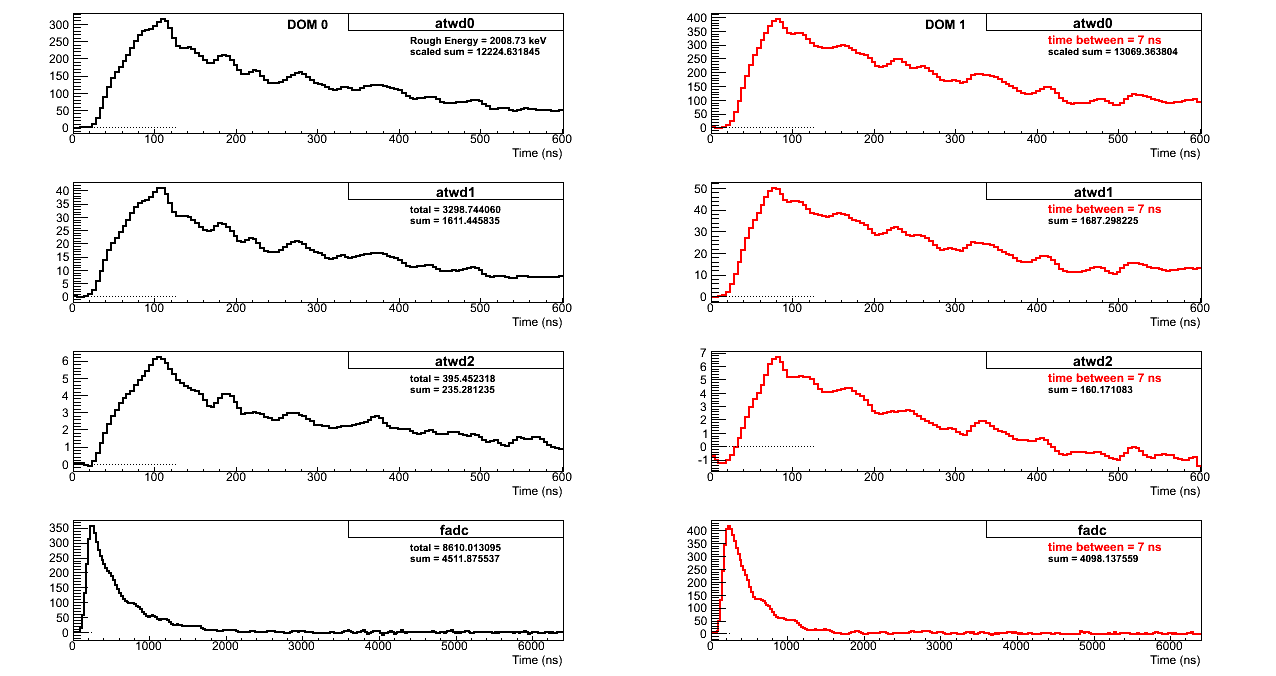 4-channel output
Record each event passing coincidence between PMTs
ATWD = 14bits dynamic range
Energy = sum over entire ATWD waveform
5-6 photoelectrons/keV
Sum over 600 ns
FADC currently does not resolve as well 
Stable data taking since June 2011
29.6 kg.yr of stable data to date 
99.75% livetime
x16   ATWD - 0
x2   ATWD - 1
x0.25   ATWD - 2
FADC
Matthew Kauer, UW Madison
IPA 2013, Madison
11
Energy Spectrum: Gammas
Internal contamination lines used for calibration
DM-Ice17 Prototype1 Spectrum
212Pb (Th-chain) + 214Pb (U-chain)
214Pb (U-chain)
cnts/day/kg/keV
Main backgrounds:
 U-chain
Th-chain
40K
60Co
214Pb (U-chain)
208Tl (Th-chain) + 214Bi (U-chain)
60Co
40K
213Bi (U-chain)
214Bi (U-chain)
208Tl (Th-chain)
18 months of data from both PMTs on a single crystal
Matthew Kauer, UW Madison
IPA 2013, Madison
12
Cosmogenic 125I  (in the NaI crystal)
July – April Residual
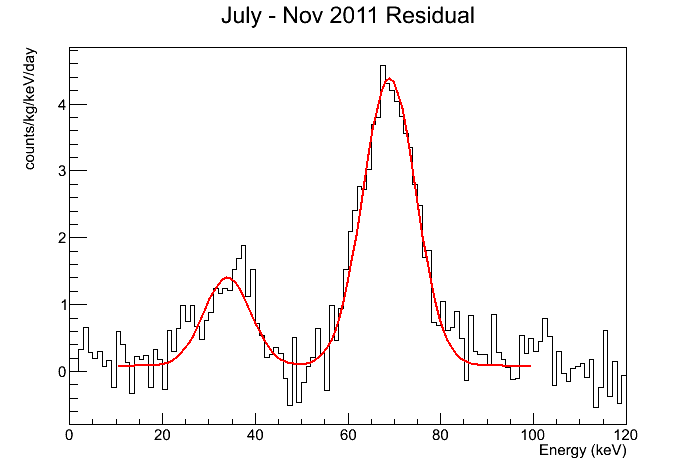 Decay of 125I
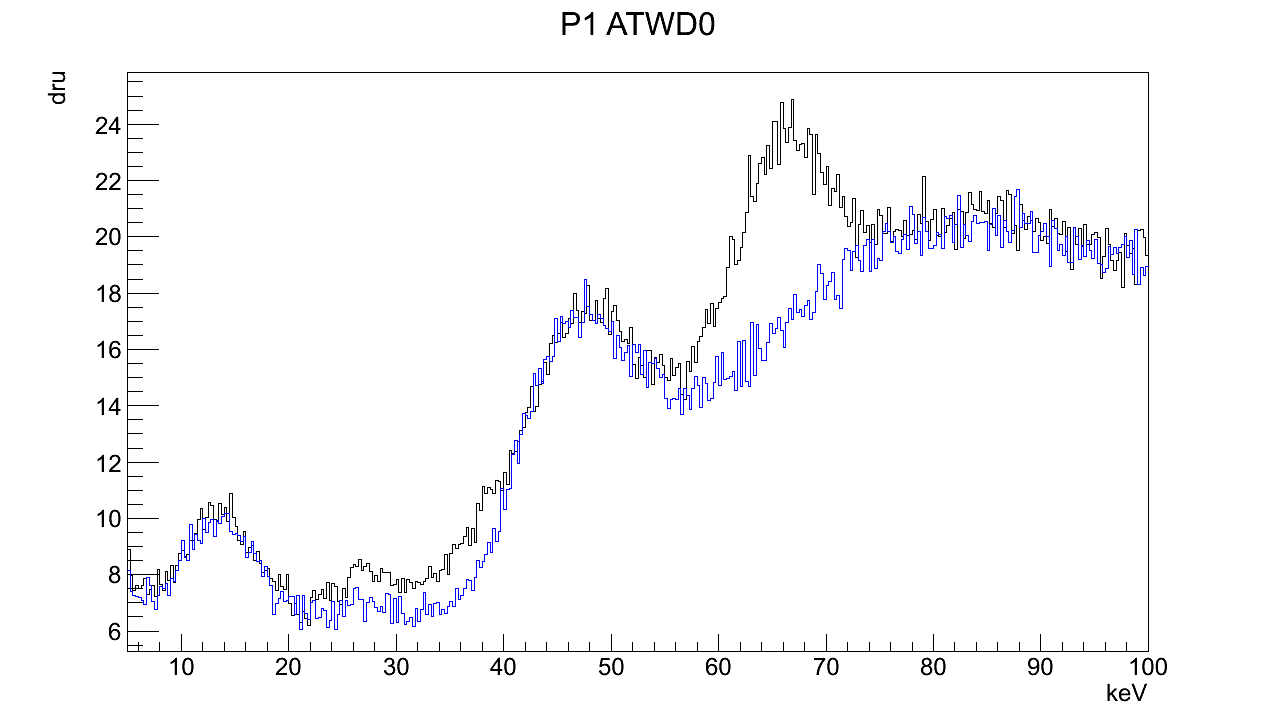 125I (67.3 keV)
cnts/kg/day/keV
surface X-rays
July 2011
April 2012
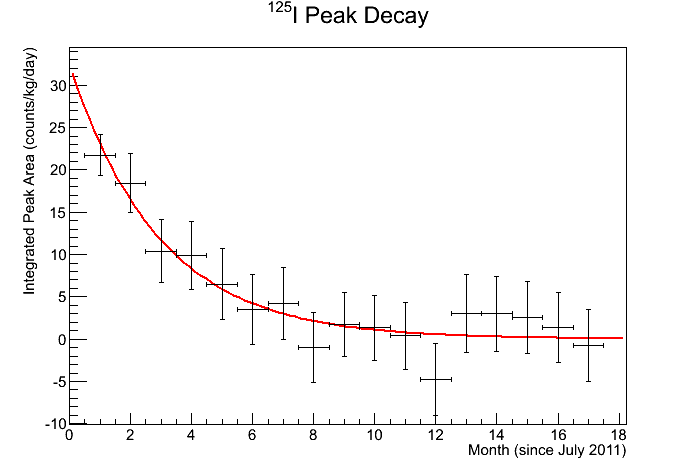 125I X-rays
Verified by 59 day half-life
210Pb (46.5 keV)
Cosmogenic lines verify our energy calibration; this is particularly useful for the prototype since we do not have an in-ice source.
keV
Matthew Kauer, UW Madison
IPA 2013, Madison
13
Resolution of DM-Ice17
σ/E
DM-Ice17 uses NAIAD PMTs and crystals.
DM-Ice17 Prototype 2
DM-Ice17 Prototype 1
NAIAD
DAMA switching readout channel
DAMA
Small NaI Detector
DM-Ice17 has resolution competitive with other NaI crystal experiments, studied down to 3 keV.
DM-Ice17:  1 month of data from both PMTs for each crystal.
Small NaI: E. Sakai, IEEE Transactions on Nuclear Science NS-34 (1987) 418.
NAIAD: The NAIAD experiment B. Ahmed et al, Astropart. Phys. 19 (2003) 691.
DAMA: R. Bernabei et al., Nucl. Instrum. Methods A 592 (2008) 297.
Matthew Kauer, UW Madison
IPA 2013, Madison
14
3 keV 40K Peak
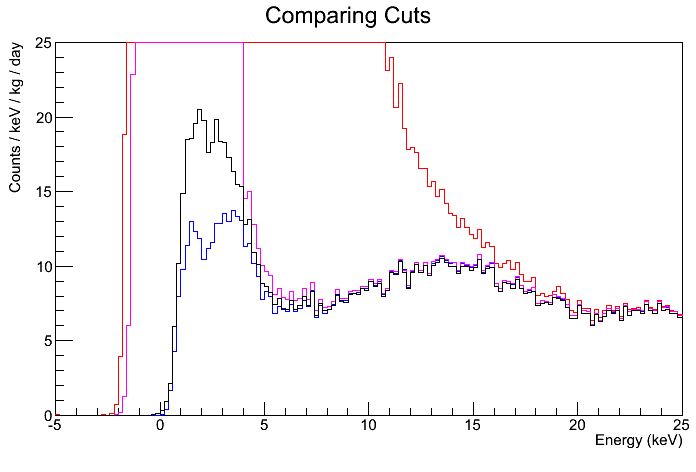 --- No Cut
--- EMI & Thin
--- Peak Finding
--- Steppiness
We understand our spectrum well down to 4 keV.
Below 4 keV, we are capable of revealing the 40K peak  despite the difficulties of single crystal analysis.
At 6 keV we see 7.2 ± 0.4 cpd/kg/keV.  Simulations for the full scale DM-Ice give 1-2 cpd/kg/keV @ 5 keV (not including multi-crystal “hit” rejection)
Matthew Kauer, UW Madison
IPA 2013, Madison
15
[Speaker Notes: ----- Meeting Notes (4/9/13 12:43) -----
Summary .. "we understand…" "rates are…" "consistent with dama… " "compared to NAIAD…" "can see 3 keV even in single crystal analysis.." "]
Background Model
All components measured/estimated and simulated
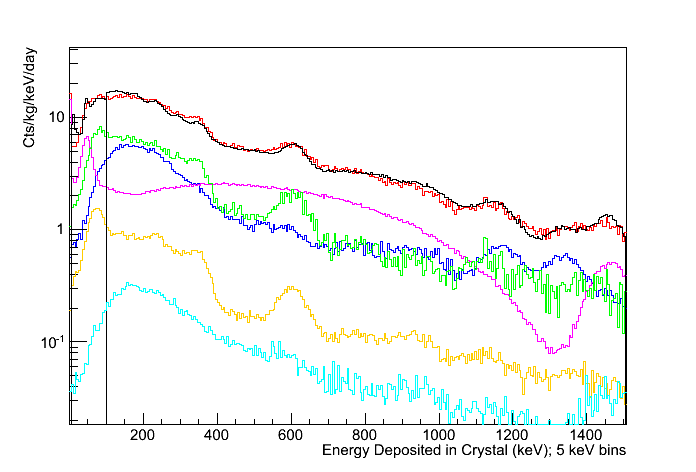 Data
PMTs
Total Sim.
Crystal
Pressure Vessel
Quartz
Drill Ice
Matthew Kauer, UW Madison
IPA 2013, Madison
16
[Speaker Notes: 1. inputs to sim agrees with data
2. full scale sim looks good enough
3. ice is clean]
Region of Interest
18 months of data from both PMTs on a single crystal
Good agreement with simulation above 20 keV
Surface event simulation at 12 keV in progress
We understand our detector to 4 keV
NAIAD published to 4 keV; we are pushing lower
We model our 3 keV peak to within a factor of 2 of simulation
Understanding efficiencies <3 keV in progress
---- Data
3 keV from 40K
---- Simulation
cpd/kg/keV
7.2 ± 0.4 cpd/kg/keV
125I cosmogenic
Energy (keV)
210Pb surface event; simulation in progress
Looking ahead:
Backgrounds in ROI 5x higher than simulated for full scale DM-Ice
Multi-crystal veto will suppress 3 keV events
Matthew Kauer, UW Madison
IPA 2013, Madison
17
Conclusions:
  successfully deployed two detectors 2450 meters in the ice
  incredibly stable environment
  calibration from internal/external backgrounds (no calib sources)
  Geant4 background model in agreement with data
  good understanding down to 4 keV ( ~ 7 cpd/kg/keV)
  pushing our energy threshold < 2 keV
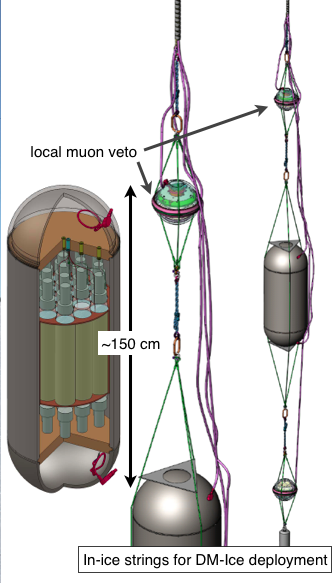 DM-Ice (250 kg)
arXiv:1106.1156
DM-Ice Sensitivity
500 kg•yr NaI
 (2 - 4 keV) with 1, 2, and 5 dru bkg
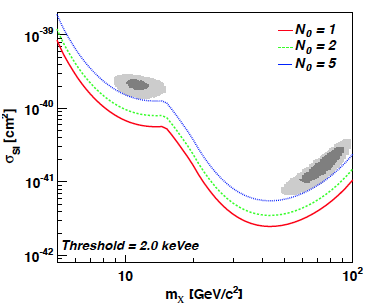 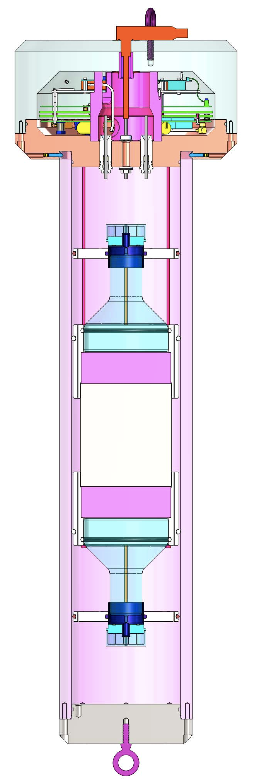 Successful
Deployment
Matthew Kauer, UW Madison
IPA 2013, Madison
18
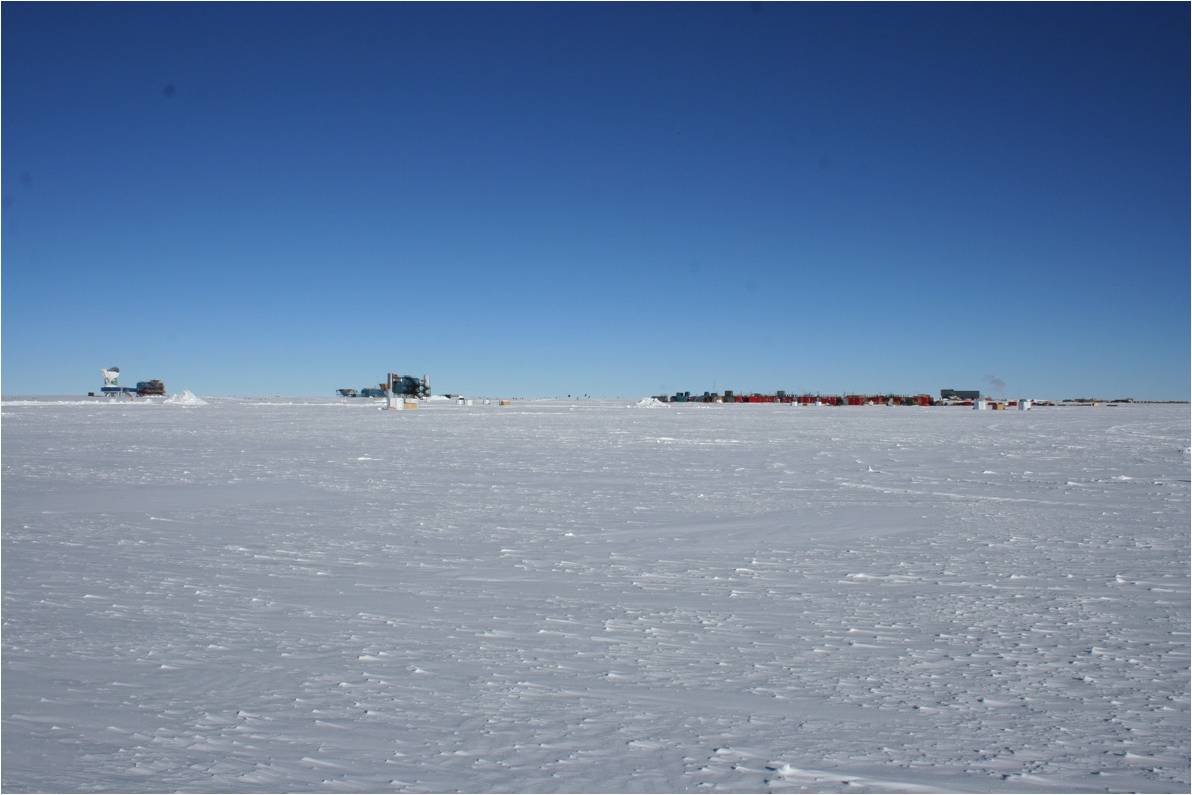 Shanghai Jiao Tang University
Xiangdong Ji, Changbo Fu 

Penn State
Doug Cowen, Ken Clark

NIST-Gaithersburg
Pieter Mumm

University of Stockholm
Chad Finley, Per Olof Hulth, Klas Hultqvist, Christian Walach
University of Wisconsin – Madison
Reina Maruyama, Francis Halzen, Karsten Heeger, Albrecht Karle,  Carlos Pobes, Walter Pettus, Zachary Pierpoint, Antonia Hubbard, Bethany Reilly, Matthew Kauer

University of Sheffield
Neil Spooner, Vitaly Kudryavtsev, Dan Walker, Matt Robinson, L. Thompson, Sam Telfer, Calum McDonald

University of Alberta
Darren Grant
DigiPen
Charles Duba, Eric Mohrmann

Boulby Underground Science Facility
Sean Paling

SNOLAB
Bruce Cleveland
University of Illinois at Urbana-Champaign
Liang Yang

Fermilab
Lauren Hsu
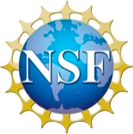 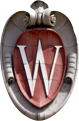 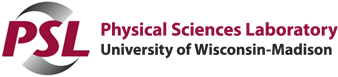 NSF ANT-1046816
PHY-1151795
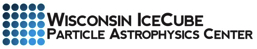 Matthew Kauer, UW Madison
IPA 2013, Madison
19
BACKUP  SLIDES
Matthew Kauer, UW Madison
IPA 2013, Madison
20
Data Acquisition and Digitizing
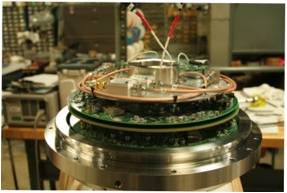 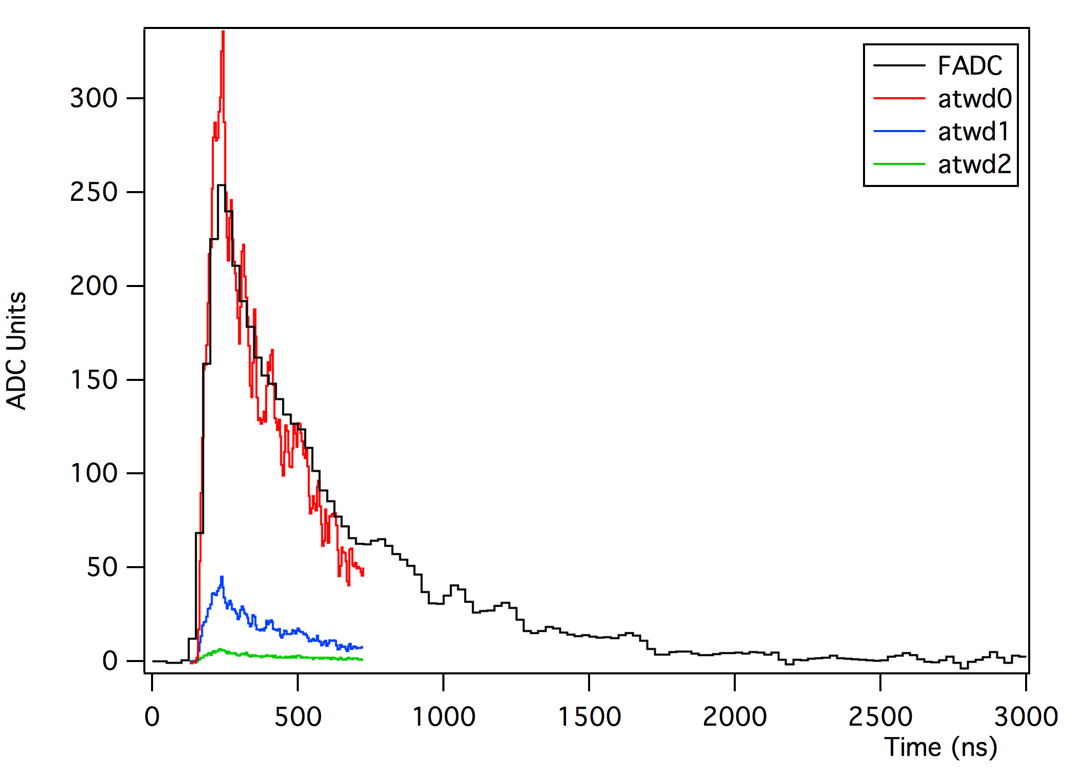 –-–- ATWD ch0 (x16)
 ––-- ATWD ch1 (x2)
 ––-- ATWD ch2 (x0.25)
 ––-- FADC
IceCube mainboards
Thoroughly engineered and tested
Slightly modified for DM-Ice
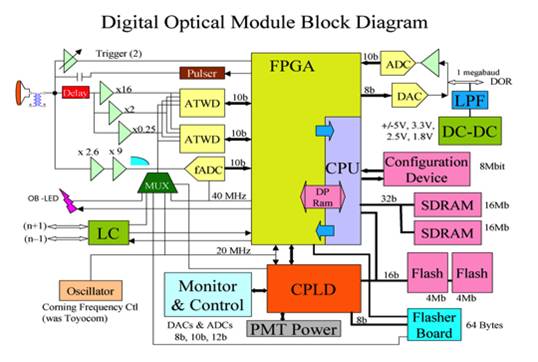 Matthew Kauer, UW Madison
IPA 2013, Madison
21
Scintillation Events
Signal comes from scintillation in the crystal.
Coincidence required between the two attached PMTs (800 ns).
At high energies, signal has the characteristic scintillation pulse shape.
At low energies, increasingly events are just a series of single photo-electrons.
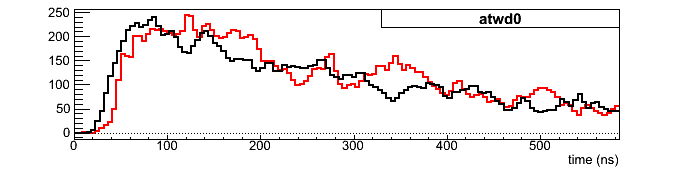 ADC Counts
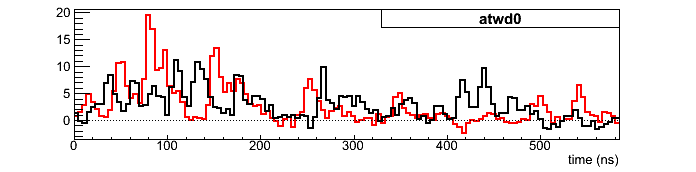 ADC Counts
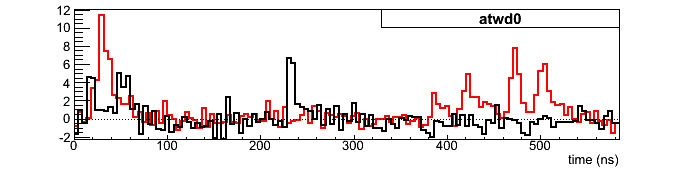 ADC Counts
Matthew Kauer, UW Madison
IPA 2013, Madison
22
Energy Calibration
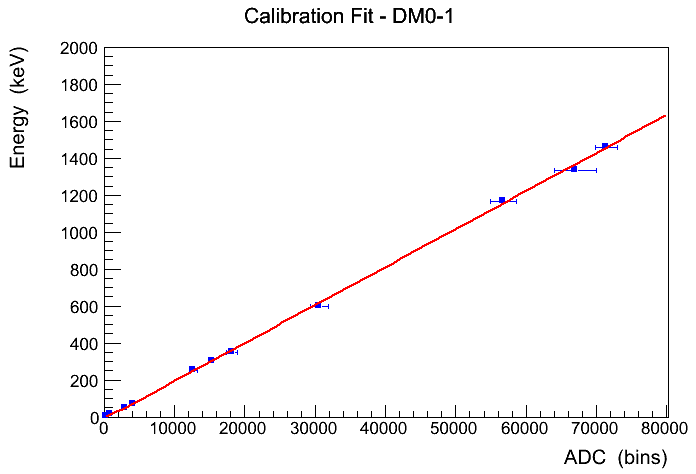 High energy fit ( > 100 keV) is linear
Low energy  fit ( < 100 keV) deviates from linearity
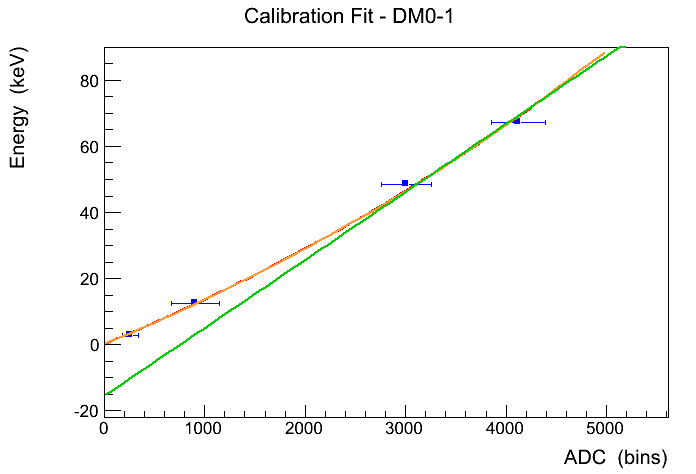 Separate fit for low energy < 100 keV
As observed in other literature:
Rev.Sci.Inst. 27, 589 (1956)
Nuc.Inst.Meth. 15, 55-58 (1962)
J.Appl.Phys. 107, 113513 (2010)
High energy fit intercepts at -15 keV
Matthew Kauer, UW Madison
IPA 2013, Madison
23
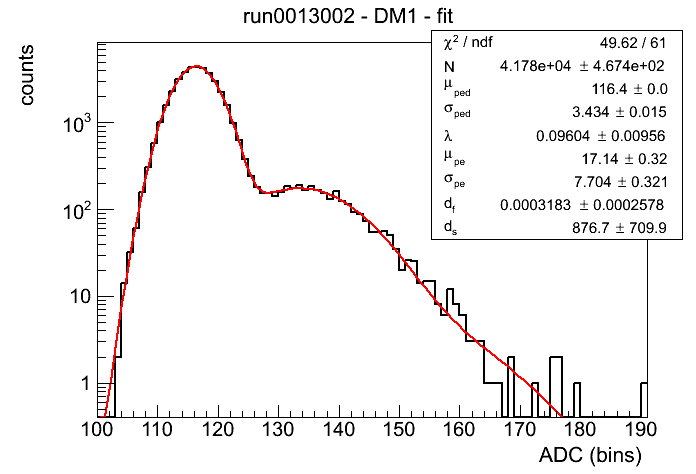 pedestal
1pe
NaI Light Yield
Obtain 1pe-ped separation from dark noise runs (ie no coincidence requirement)
Normalize the energy to keV using the energy calibration
xtal-1 = 6.1 +/- 0.07 pe/keV
xtal-2 = 4.9 +/- 0.05 pe/keV
Consistent with:
DAMA = 5.5 – 7.5 pe/keV
NaiAD = 5 – 8 pe/keV
Matthew Kauer, UW Madison
IPA 2013, Madison
24
1
Detector Stability
6
8
10
12
14
16
18
20
22
24
6
8
10
12
14
16
18
20
22
24
1
0.98
0.98
0.96
0.96
0.94
0.94
0.92
0.92
0.90
0.90
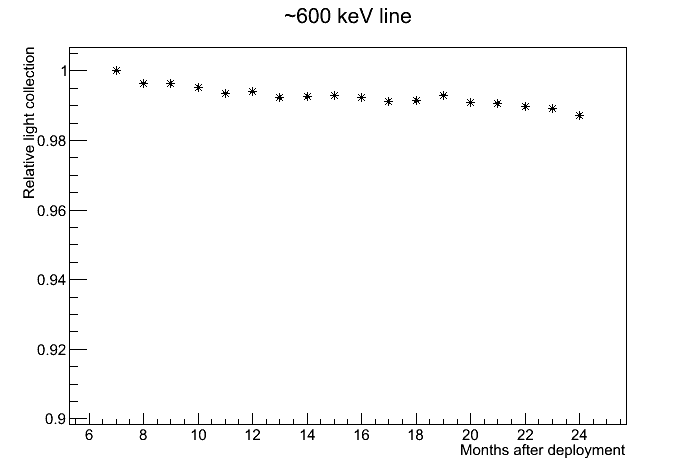 Detector calibration is stable to 1.3% over 18 months.
1.3% decrease over 18 months in light collection (peak position) observed at 600 and 1460 keV
No observable change in calibration at 45 keV
We have not had to change our calibration with time 
Any changes at higher energies are smaller than our resolution
Relative ADC units
600 keV
Months after deployment
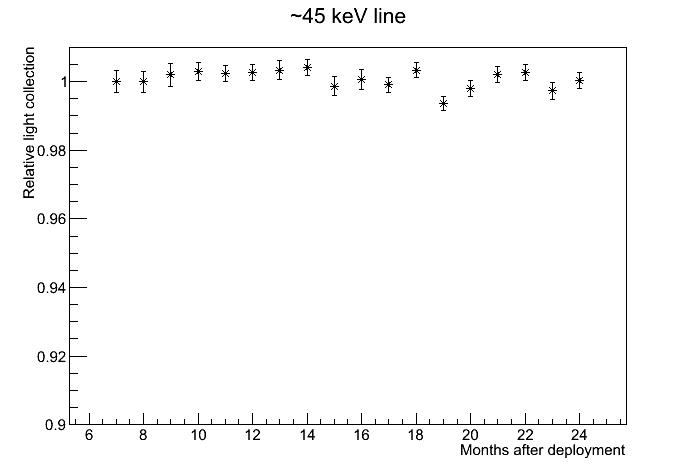 Relative ADC units
45 keV
Months after deployment
45 keV
Matthew Kauer, UW Madison
IPA 2013, Madison
25
Cosmogenic 54Mn  (in the steel)
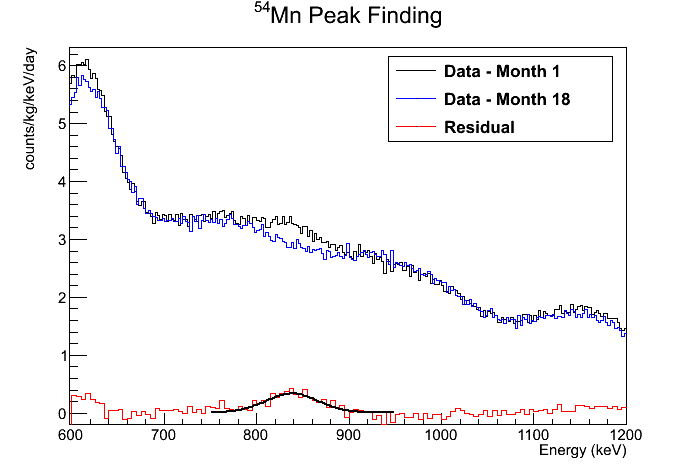 54Mn Peak Finding
gamma expected from 54Mn
Eγ = 835 keV
t1/2 = 312.03 days
counts/kg/keV/day
Energy (keV)
Matthew Kauer, UW Madison
IPA 2013, Madison
26
EM Interference (EMI) Events
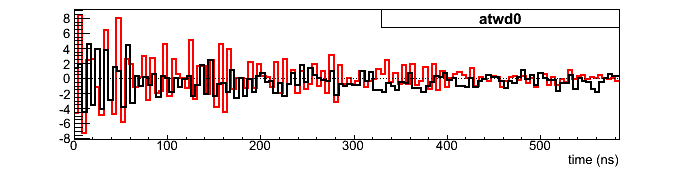 Electromagnetic interference caused by the hardware monitoring can trigger the detector.
Monitoring reduced from every ~2 seconds to every ~60 seconds in March 2013 to reduce this event rate.
This change reduced EMI events from 21% of all events to 0.9% of all events in prototype 1.
Current cut variable relies on ‘spikiness’ of waveform :
Sum(  ( (next – bin) – (bin – previous) ) ^2 )
ADC Counts
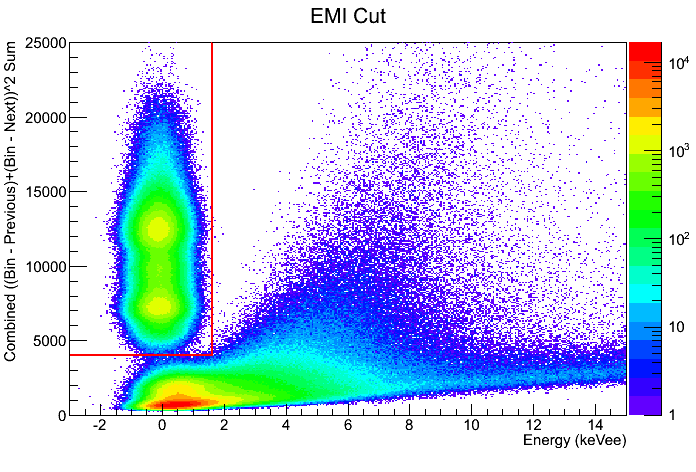 EMI Cut Variable vs. Energy
EMI
Matthew Kauer, UW Madison
IPA 2013, Madison
27
[Speaker Notes: Why pulse shape discrimination and not timing?]
“Thin Pulse” Events
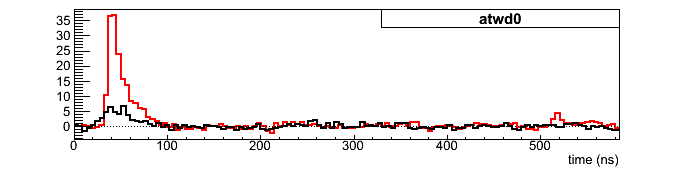 Interactions within the light guides and/or PMTs can also trigger the detector.
These events are referred to as thin events due to their characteristic pulse shape.
Current cut variable :
Pulse Integral / Pulse Maximum
Current cut value chosen to preserve 75% of signal with a signal to noise ratio > 10  in cut region.
Current Energy Threshold :  4 keV
ADC Counts
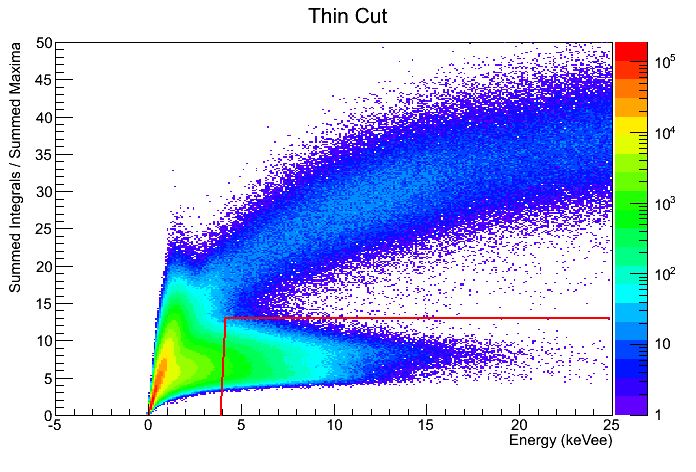 Thin Cut Variable vs. Energy
Other noise
Scintillation
Thin
Matthew Kauer, UW Madison
IPA 2013, Madison
28
[Speaker Notes: Efficiency of the cut determined by plotting the cut variable with strict energy cuts.
The resulting histogram is fit with gaussians which are used for determining the cut efficiency
----- Meeting Notes (4/9/13 12:43) -----
Change title of plot]
Peak Finding Cut  (Dm-Ice Madison)
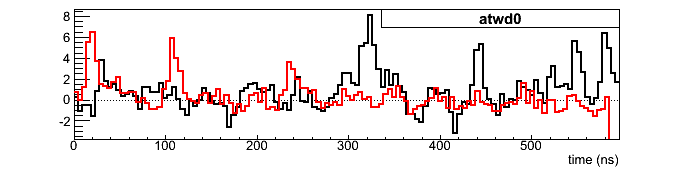 ADC Counts
“Peak Finding” in theory counts the number of photoelectrons in each PMT.
In practice, a simple peak finding algorithm is used to count local maxima above a threshold. 
Cut Requirement : Each PMT sees >4 peaks
Energy Spectrum after Peak Finding Cut
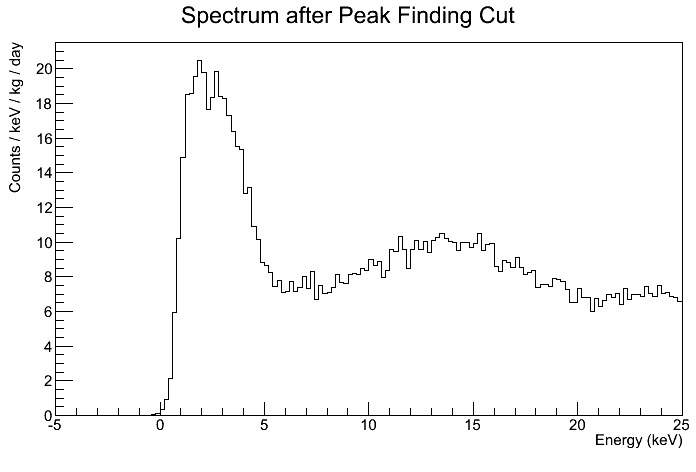 Matthew Kauer, UW Madison
IPA 2013, Madison
29
Steppiness Cut  (DM-Ice Sheffield, UK)
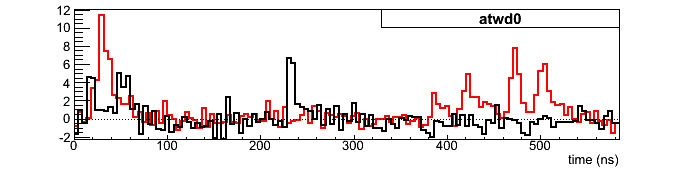 ADC Counts
Steppiness in essence requires multiple SPEs to occur in quick succession in at least one PMT.
This is achieved by requiring a smoothed waveform to break a threshold.
Steppiness is not a good cut of thin pulses so a series of cuts is required to remove them.
Energy symmetry between the two PMTs
Mean time symmetry between the two PMTs
Mean time
Tail energy fraction
Smoothing
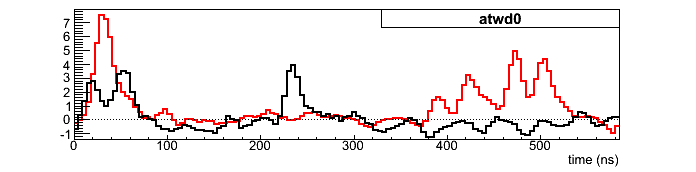 ADC Counts
Energy Spectrum after Sheffield Cuts
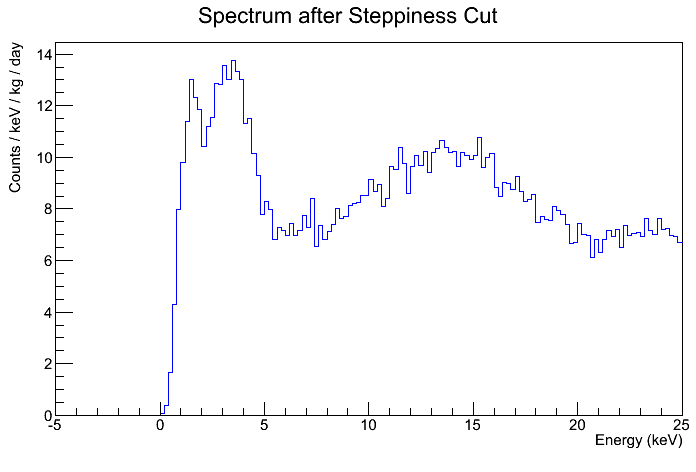 Matthew Kauer, UW Madison
IPA 2013, Madison
30
Internal Crystal Contamination
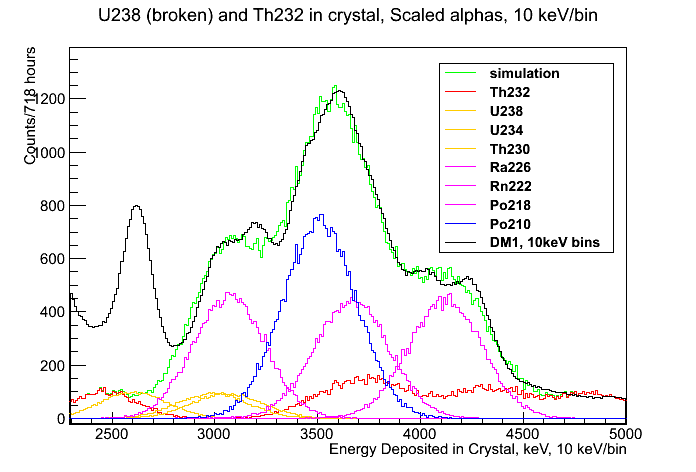 Internal 238U and 232Th contamination in our crystal is estimated by looking at the alpha region
Matching simulation to data          yields this estimate
238U chain is out of equilibrium
Alpha quenching is similar to           that seen by DAMA
210Po
218Po
226Ra
222Rn
232Th
238U
234U
230Th
Alpha Quenching
DM-Ice17: α/γ = 0.50 + 0.0245 * Eα(MeV)
DAMA:       α/γ = 0.47 + 0.0257 * Eα(MeV)
Matthew Kauer, UW Madison
IPA 2013, Madison
31
40K in the Crystal
40K in the crystal is estimated from the beta shoulder 
Matching simulation to data yields about 650 ppb 40K
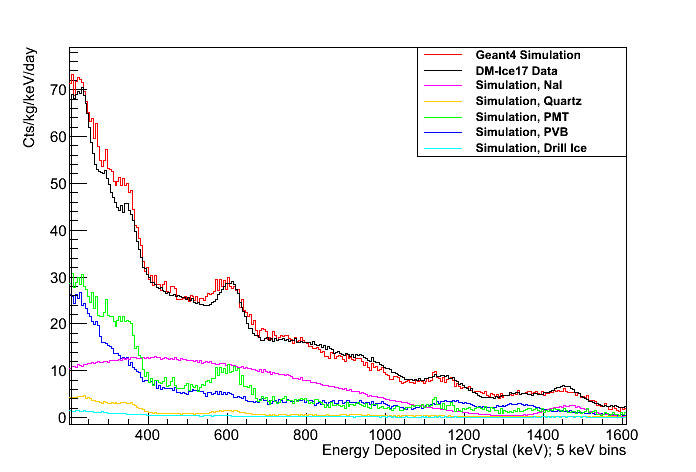 ---- Data
---- Total Sim
---- Crystal
---- Quartz
---- PMTs
---- Pressure Vessel
Matthew Kauer, UW Madison
IPA 2013, Madison
32
[Speaker Notes: Say this is the most sensitive feature (not 1460, 3 keV)]